Uniwersalne Aplikacje Windows Store
Karol Żak
Microsoft Technical Evangelist
a-kazak@microsoft.com
Agenda
Co nowego w Windows Phone 8.1
Spójna platforma Windows
Koncepcja Uniwersalnych Aplikacji Windows Store
Witamy w Windows Phone 8.1!
3
Nowa wersja systemu – nowe możliwości
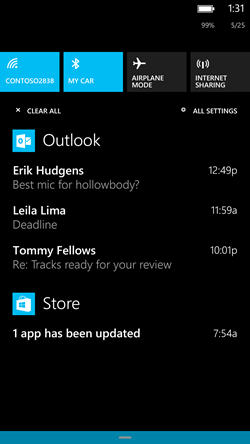 Dużo nowych funkcji dla użytkowników
Centrum notyfikacji
Aplikacja Skype wbudowana w połączenia głosowe
Nowy kalendarz
Word Flow
Kup aplikację raz – korzystaj na PC i telefonie
Roaming danych aplikacji pomiędzy urządzeniami
Pełna kopia zapasowa i przywracanie ekranu startowego
Kopia zapasowa danych aplikacji
Szybsze aktualizacje (mniej danych do pobierania)
Zdalne wyświetlanie zawartości ekranu telefonu
Aplikacje instalowane na kartach SD
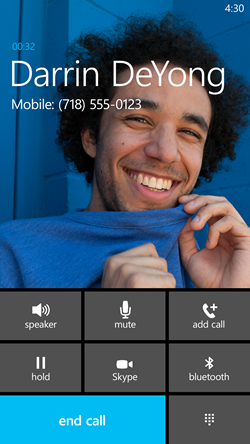 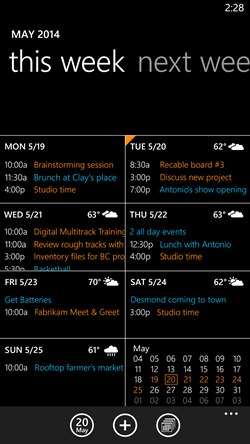 4
Cortana: Twoja personalna cyfrowa asystentka
Interakcja poprzez mowę lub tekst pisany


CORTANA uczy się i zapamiętuje informacje o użytkowniku
Dzięki nauce, Cortana może dostarczać nam najbardziej interesujących nas informacji
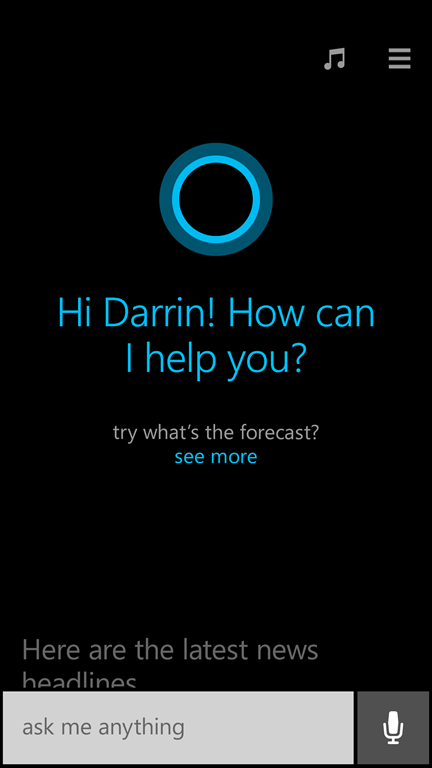 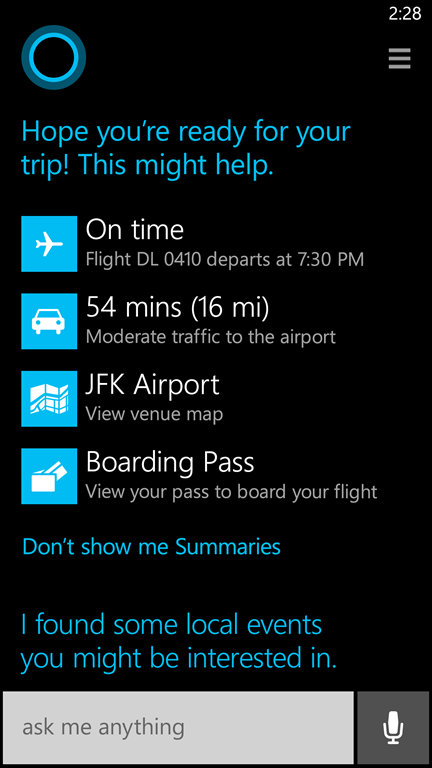 5
Spójna platforma Windows
6
Jeden Windows dla programistów
Windows 8.1 dostarcza spójną platformę do tworzenia aplikacji, które potrafią dostosować się do wielu urządzeń
Zaprojektowane raz, działają wszędzie
Spójna platforma developerska
Spójny model aplikacji
Współdzielona identyfikacja oraz tytuł aplikacji
Ujednolicona usługa notyfikacji PUSH (WNS)
Aplikacje sprawiają wrażenie wiecznie żywych
Nowe możliwości kafelków i usługi Live Tiles
Centrum notyfikacji
Operacje w tle + wyzwalacze
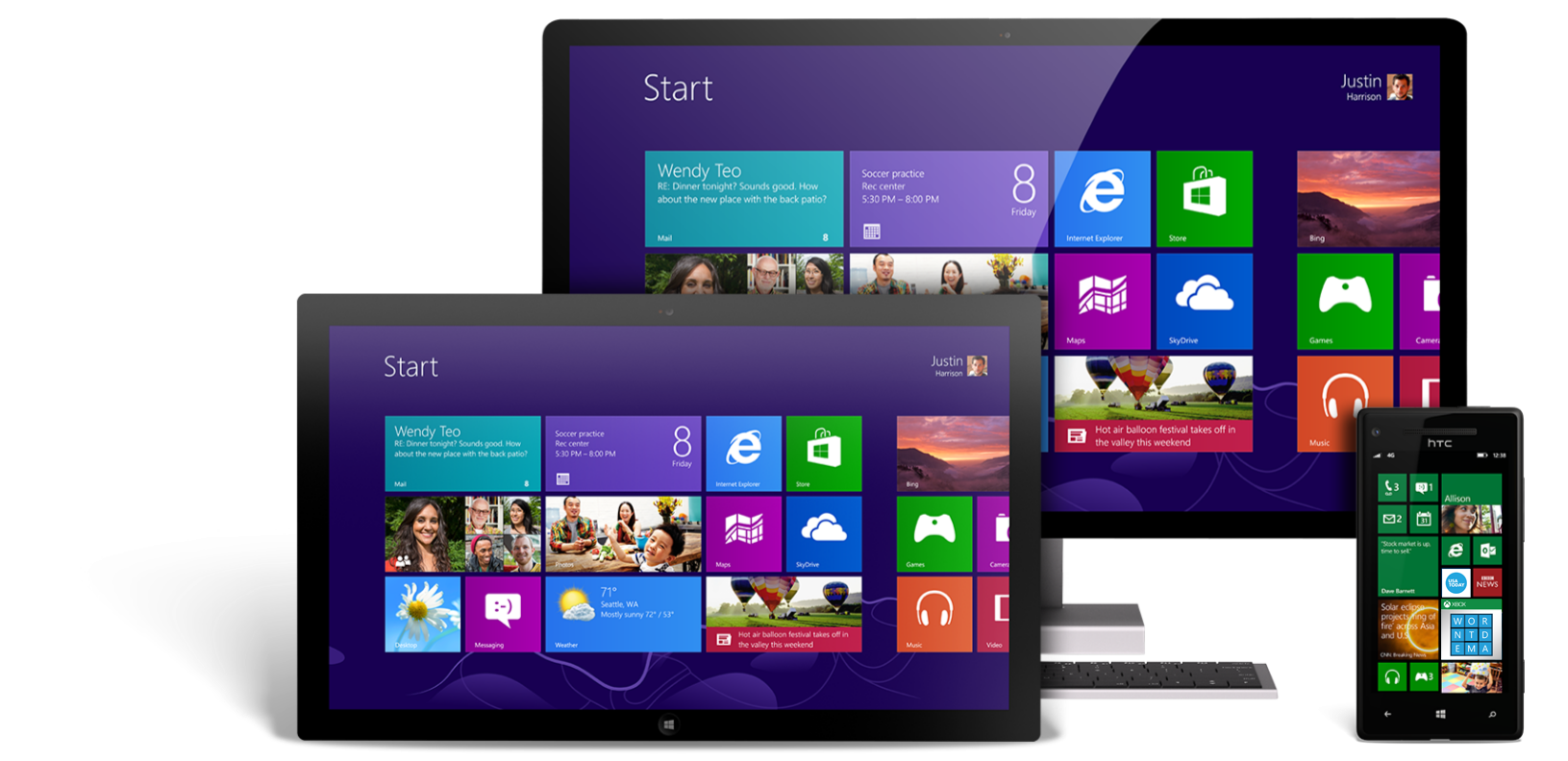 7
Podróż do ujednolicenia platformy Windows…
Windows Phone 7.5
Windows Phone 8.0
Windows Phone 8.1
Spójność na poziomie jądra systemu
Wspólny kernel NT dla Windows Phone 8 i Windows 8
Platforma developerska
Część API spójna z Windows 8
Natywne wsparcie dla C++ i DirectX
IE10
Spójna platforma developerska
Lepsze wykorzystanie umiejętności oraz kodu
Przyjemniejsze odczucia przy korzystaniu z aplikacji
Połączone sklepy
Jedno konto dev
Współdzielenie tytułów
Wspólny rdzeń
API zbliżeniowe i lokalizacji
Bezpieczeństwo oraz identyfikacja użytkownika
Zadania w tle
Budowanie spójności zaczęło się od IE
WP 7.5 z Internet Explorer 9 na pokładzie
Ta sama baza kodowa co w Windows
Ten sam silnik JavaScript co dla Windows
8
Spójność API pomiędzy platformami Windows
Windows Runtime (WinRT) to zestaw bibliotek i API współdzielonych pomiędzy platformami Windows na różnych urządzeniach
API WinRT wyłączne dla telefonu
API wyłączne dla WinRT
Wspólne APIWinRT
Spójność API w 8.1
Cel to API spójne w 100% dla scenariuszy developerskich
W 8.0, mieliśmy około 30% spójnego API
W 8.1, API jest ujednolicone w ponad 90%
9
Platforma deweloperska Windows w 8.1
App Model
Services
WinJS
(HTML + JS)
DirectX
(C++)
Windows PhoneSilverlight
(C# | VB)
Windows XAML
(C# | VB | C++)
Navigation
Store(s)
Push
Packaging
Windows Runtime API Set
Graphics
Audio
Media
Commerce
Contracts
Roaming
Sensors
File System
Input
Networking
App Data Backup
Background
Legend
Windows Runtime (WinRT)
.NET CLR
Windows + Windows Phone
Windows Only
Windows Phone Only
Windows Kernel
10
Natywne tworzenie aplikacji Windows Phone 8.1
Gaming
XAML
HTML
DirectX/Direct3D
C++
Windows Phone Store Apps with HTML

JavaScript 
WinJS
Windows Phone Silverlight XAML

C#/VB
Windows Runtime XAML

C#/VB or C++
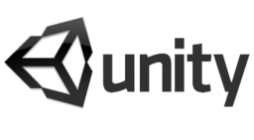 …others
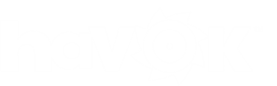 Windows Runtime
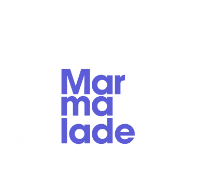 * Wszystkie aplikacje pisane dla Windows Phone 7.x/8.0 działają na Windows Phone 8.1
11
Wprowadzenie do Uniwersalnych Aplikacji Windows Store
Uniwersalne Aplikacje Windows
Aplikacje dla połączonych platform Windows 8.1 oraz Windows Phone 8.1

Wsparcie dla C#, C++ i JavaScript

Twórz uniwersalne aplikacje wykorzystując specjalny szablon projektu lub dodaj projekt aplikacji Windows Phone 8.1 do istniejącej już aplikacji Windows 8.1
Zamień swój projekt na Aplikację Uniwersalną
Do istniejących już aplikacji Windows 8.1 możemy w łatwy sposób dodać aplikację Windows Phone 8.1 i odwrotnie
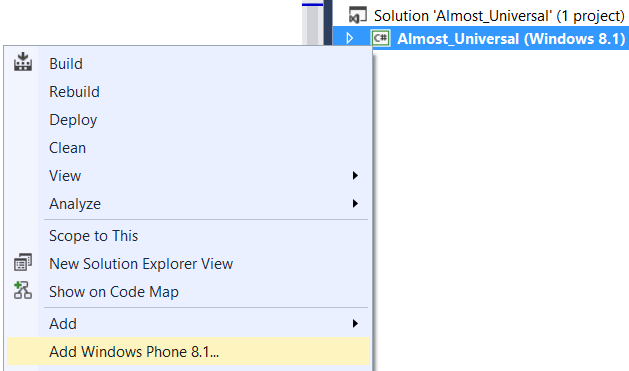 Dyrektywa #if dla kompilatora
Korzystaj z #if aby zaadresować różnice pomiędzy platformą Windows oraz Windows Phone:Windows = WINDOWS_APPWindows Phone = WINDOWS_PHONE_APPPrzykład: Obsługa fizycznego przycisku wstecz jest dostępna tylko i wyłącznie dla Windows Phone
#if WINDOWS_PHONE_APP
			Windows.Phone.UI.Input.HardwareButtons.BackPressed += 			       			this.HardwareButtons_BackPressed;
		#endif
Strategie współdzielenia kodu
Dostępne opcje dzielenia się kodem
Współdzielone pliki projektu
	Większość typów plików
Portable Class Library (PCL)
	Biblioteki oraz komponenty Windows Runtime
“Add As Link”
Współdzielony projekt
Pozwala na dzielenie się plikami źródłowymi pomiędzy spójnymi aplikacjami Windows oraz Windows Phone
Nie generuje binarnych plików wyjściowych
Wspiera wszystkie rodzaje plików potrzebne w projekcie
	Pliki z kodem źródłowym
	Pliki XAML
	Obrazki
	Pliki XML/JSON
	Pliki RESW
Współdzielone komponenty XAML
XAML uniwersalnym językiem do budowania interfejsu użytkownika

Visual State Manager wykorzystujemydo obsługi zmian layoutu
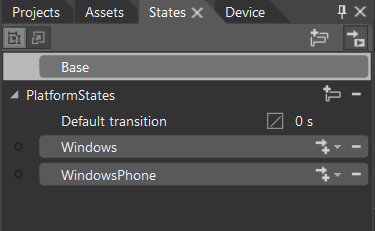 #if WINDOWS_APP
            var result = VisualStateManager.GoToState(this, "Windows", false);
#elif WINDOWS_PHONE_APP
            var result = VisualStateManager.GoToState(this, "WindowsPhone", false);
#endif
#if WINDOWS_APP
            var result = VisualStateManager.GoToState(this, "Windows", false);
#elif WINDOWS_PHONE_APP
            var result = VisualStateManager.GoToState(this, "WindowsPhone", false);
#endif
PCL - Portable Class Library
Dla Uniwersalnych Aplikacji Windows
	Wspiera API WinRT
	
Plikiem wyjściowym jest komponent WinRT
	Współpracuje z aplikacjami pisanymi w C++ lub 	JavaScript
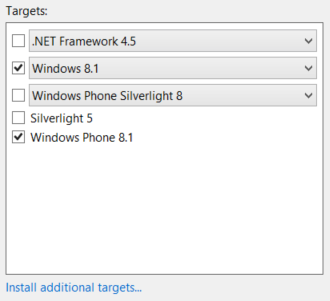 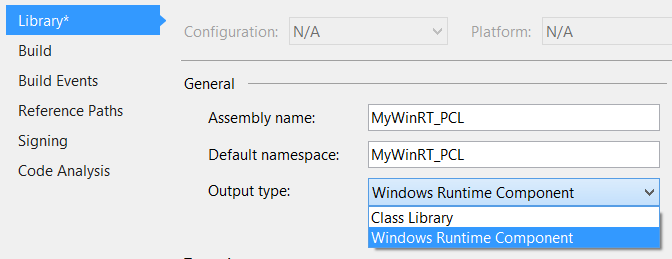 PCL - Portable Class Library
Dla Uniwersalnych Aplikacji Windows
	Wspiera API WinRT
	
Plikiem wyjściowym jest komponent WinRT
	Współpracuje z aplikacjami pisanymi w C++ lub 	JavaScript

Wiele możliwości wykorzystania
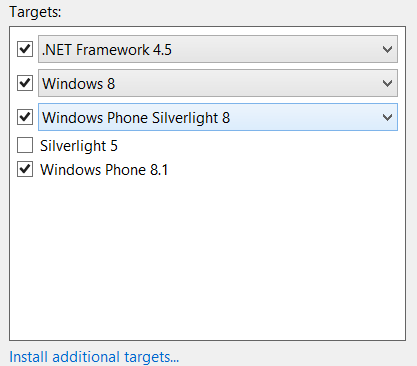 “Add As Link”
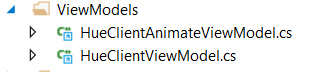 Podobne do współdzielenia plików
	Korzystamy z wyrażeń warunkowych 	kompilatora aby dzielić kod pomiędzy 	różnymi platformami
Architektura współdzielenia kodu
Separacja zagadnień
	oddzielenie logiki od UI
Interfejs użytkownika trzymamy w oddzielnym projektach aplikacji Windows oraz Windows Phone
	dodatkowo niektóre API specyficzne dla danej platformy 	(geolokalizacja, media, sensory, itp.)
Logikę trzymamy w projekcie współdzielonym
	dodatkowo niektóre komponenty XAML, spójne dla obu platform
Uniwersalne Aplikacje Windows Store
demo
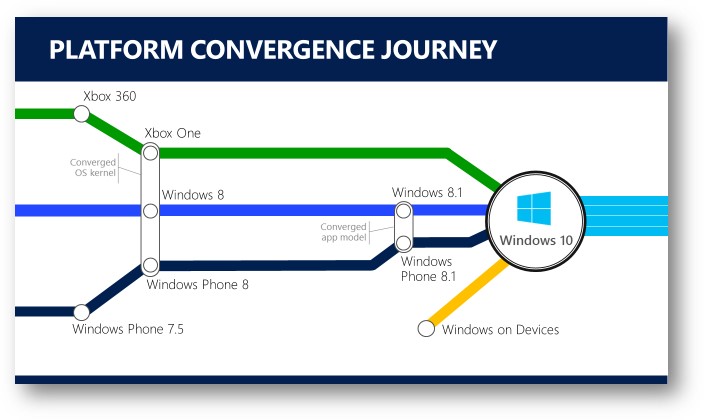 25
Podsumowanie
[Speaker Notes: Dowiedzielismy się:
-Jakie nowe funkcje i możliwości przedstawia Windows Phone 8.1
-Na czym polega koncepcja spójnej platformy Windows i kierunek, w którym zmierza Microsoft
-Dowiedzieliśmy się jak zbudować uniwersalną aplikację windows store]
Więcej darmowych informacji, szkoleń i kursów: 

www.MicrosoftVirtualAcademy.com
[Speaker Notes: Hope you enjoyed my presentation and if you want to learn more about Microsoft platforms and developer tools I encourage you to visit MicrosoftVirtualAcademy.com.It a great website  with many cool online courses and trainings you can take and its all free of charge 
Its a great jump start for all People interested in Microsoft products, platforms and tools.]
Q&A
[Speaker Notes: I quess we have a couple more minutes for questions and answers so if anyone would like to ask me something then go ahead ]
Dziękuję!
Karol Żak
Microsoft Technical Evangelist
a-kazak@microsoft.com
[Speaker Notes: We dont have anymore questions/time so I guess I’ll be finishing up.Sooo thank you very much for being such a great audience!
I really hope you will create some great quality apps for mobile platforms and hopefully Windows Phone will be one of your targets 
Thank you once again!Dziękuję i do widzenia! ]